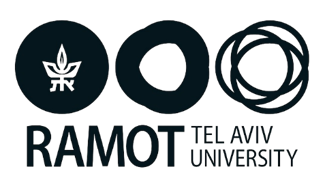 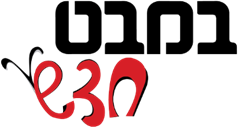 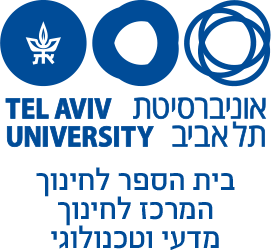 במבט על מודלים 
במדע ובהנדסה
כיתות ג-ד
"לא החזק שבמינים הוא השורד, וגם לא האינטליגנטי שבהם, אלא זה המגיב ביותר לשינוי"
                               צ'ארלס דרווין Charles Robert Darwin
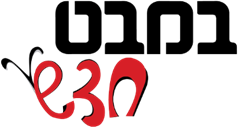 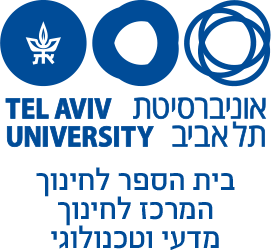 אוריינות מדעית (מתוך מסמך דמות הבוגר)
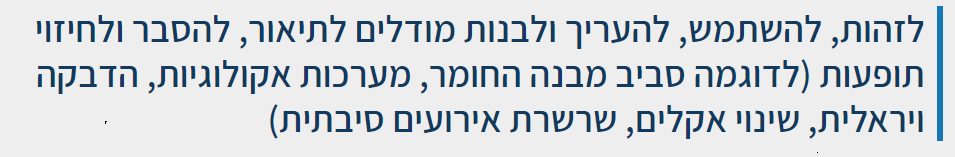 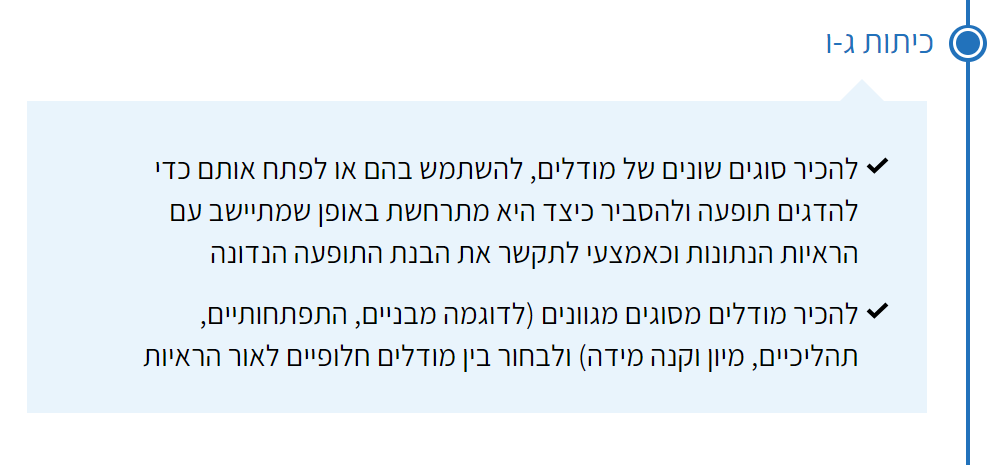 https://pop.education.gov.il/perceptions-trends/skills/scientific-literacy/explaining-phenomena-scientifically/identify-use-evaluate-build-models-describing/?levelId=2
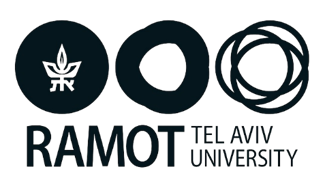 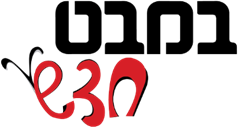 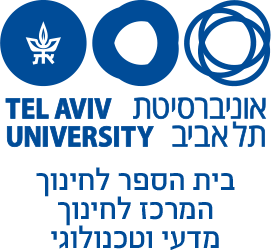 אוריינות מדעית (מתוך מסמך תכנית הלימודים)
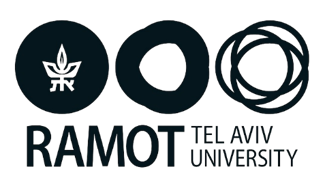 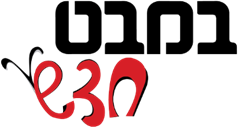 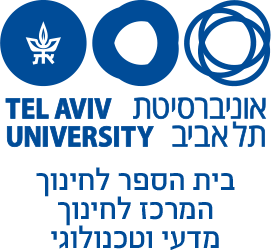 במבט על מודלים במדע ובהנדסה
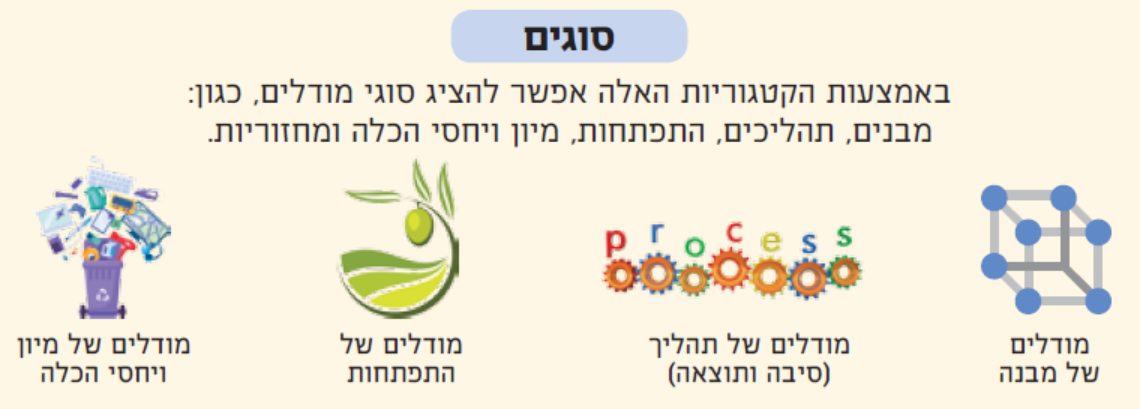 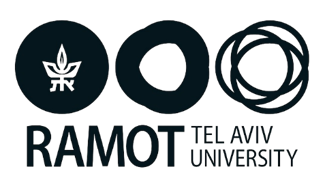 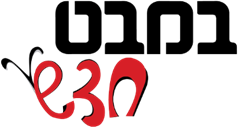 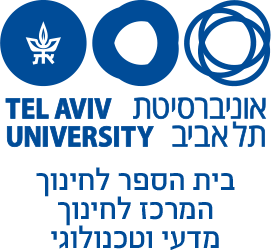 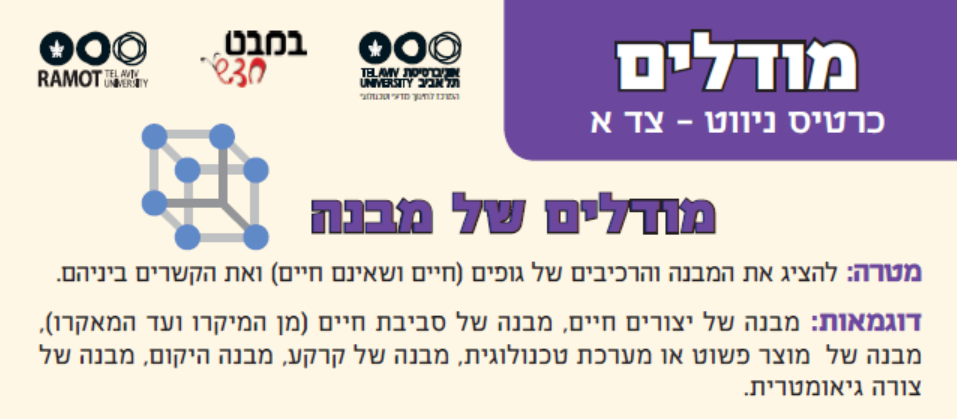 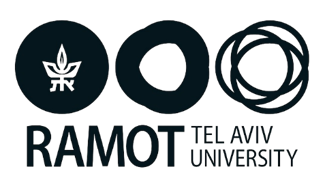 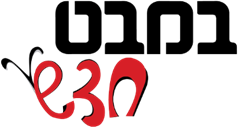 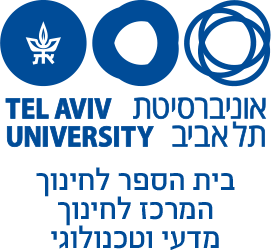 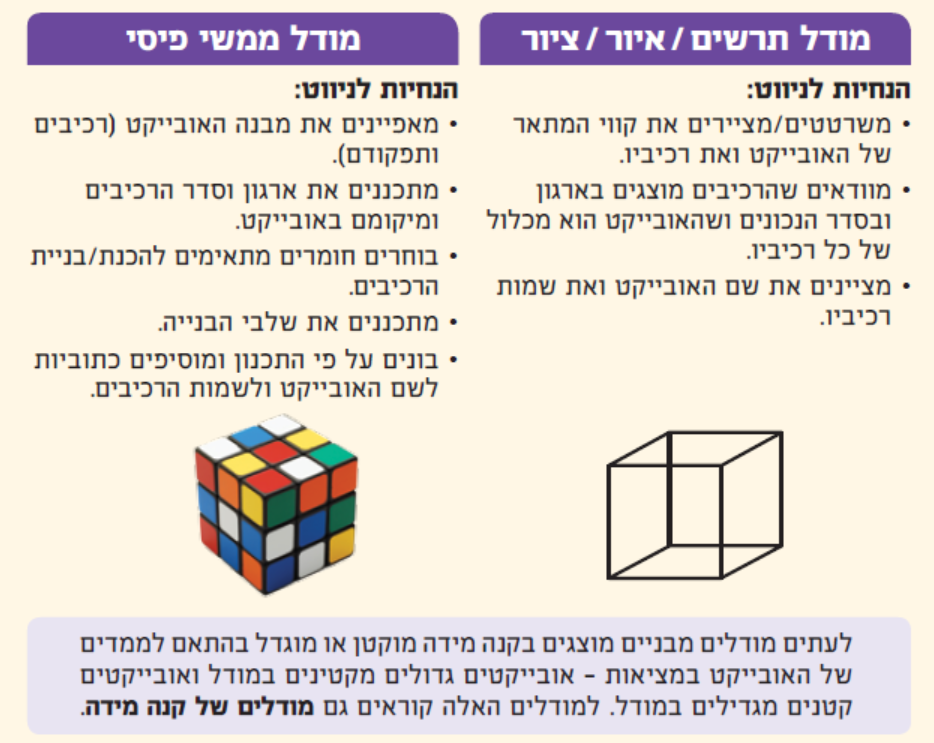 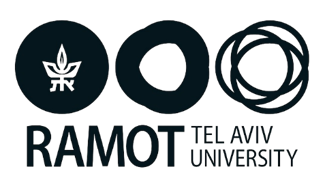 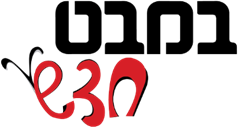 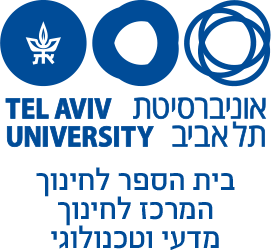 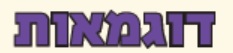 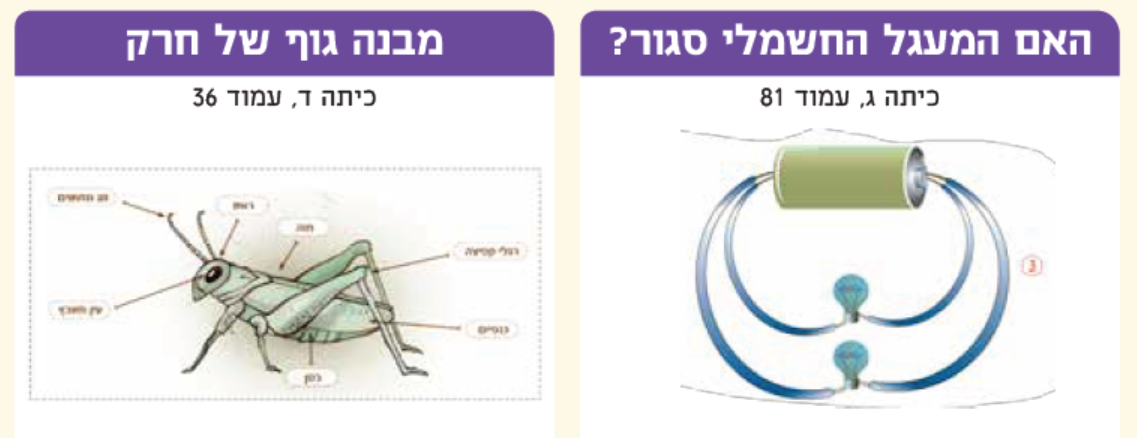 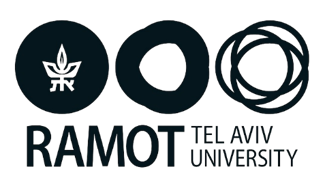 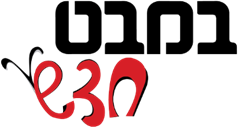 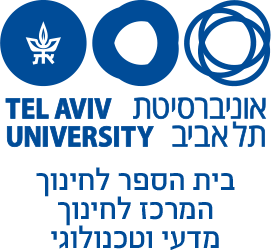 כיתה ג
במבט מקוון, אברי הצמח, עמוד 105
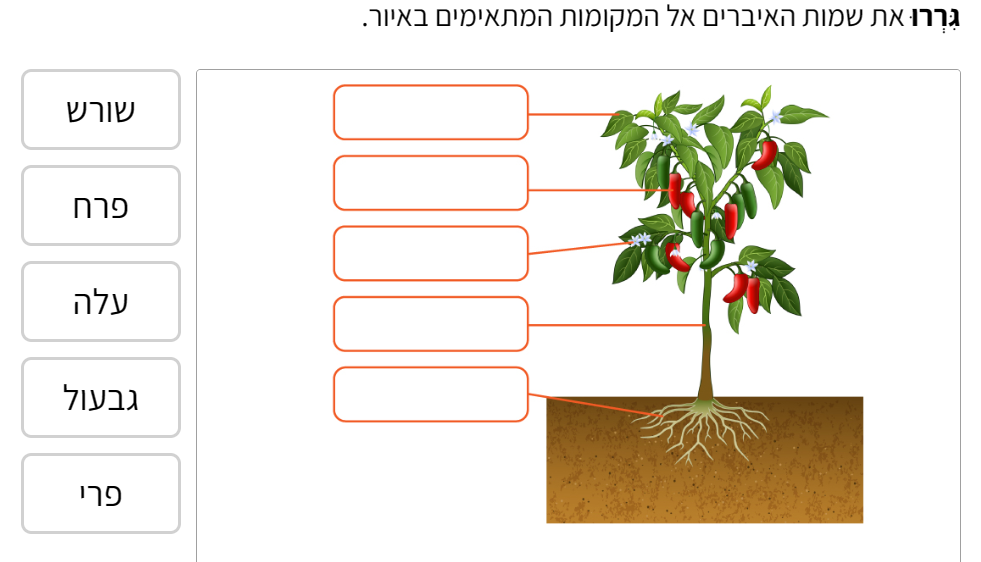 כדור הארץ, יבשות ואוקיינוסים, עמוד 171
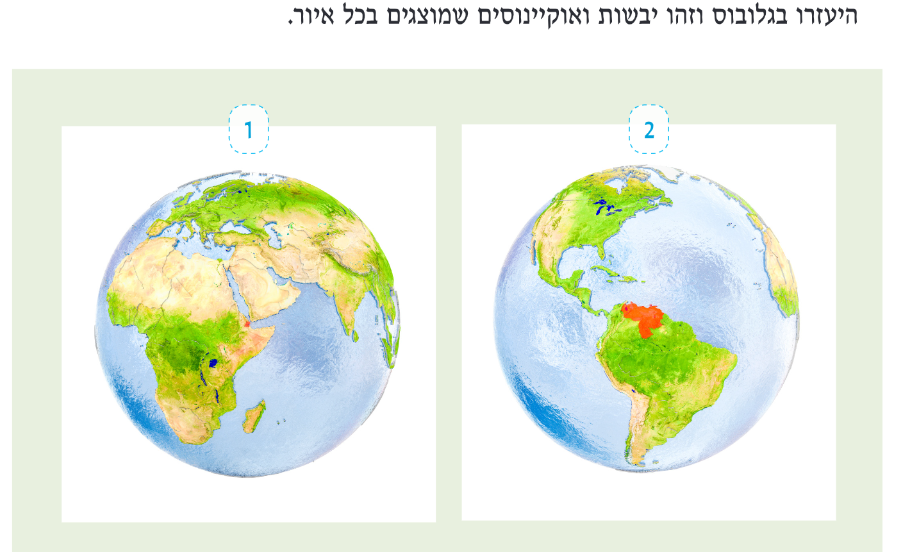 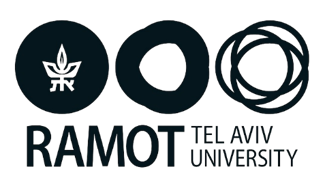 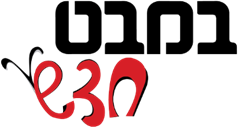 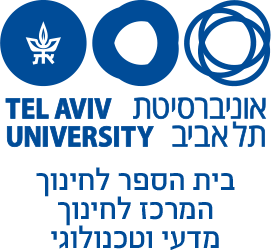 כיתה ד
חתך רוחב בעור, עמוד 214
איברים בתוך הגוף, עמוד 209
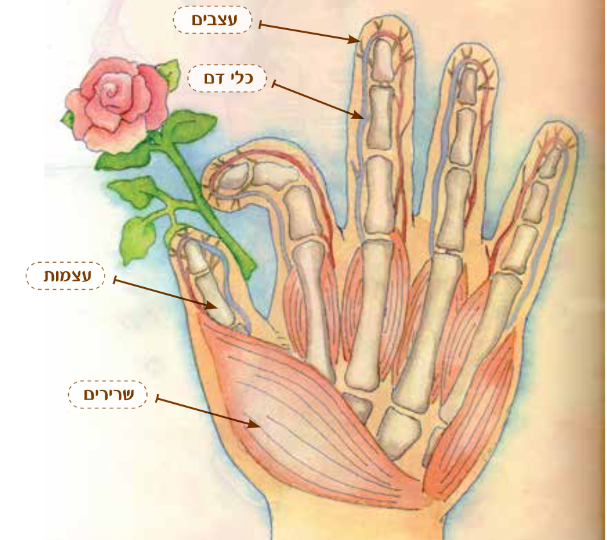 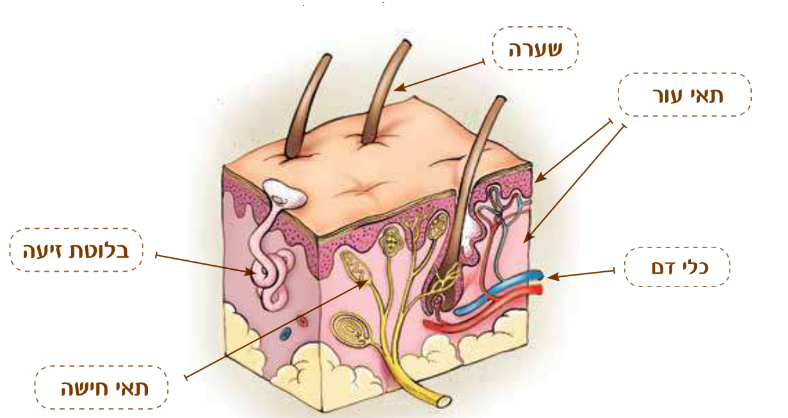 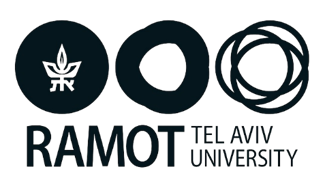 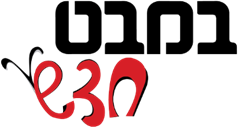 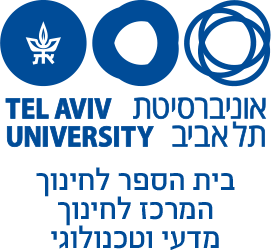 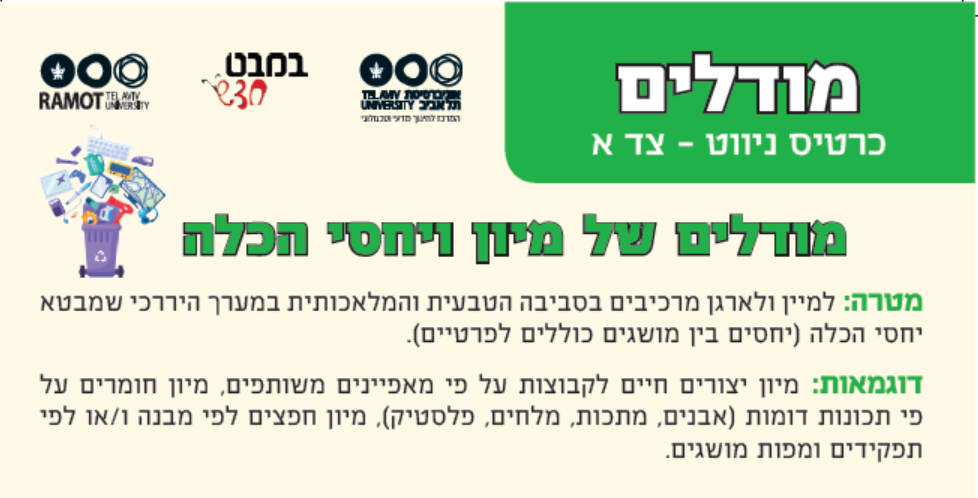 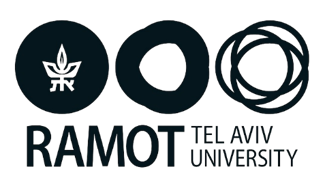 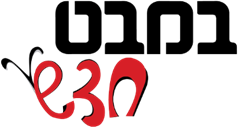 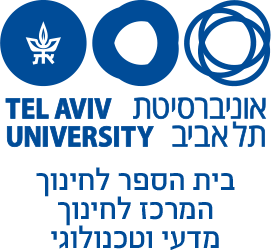 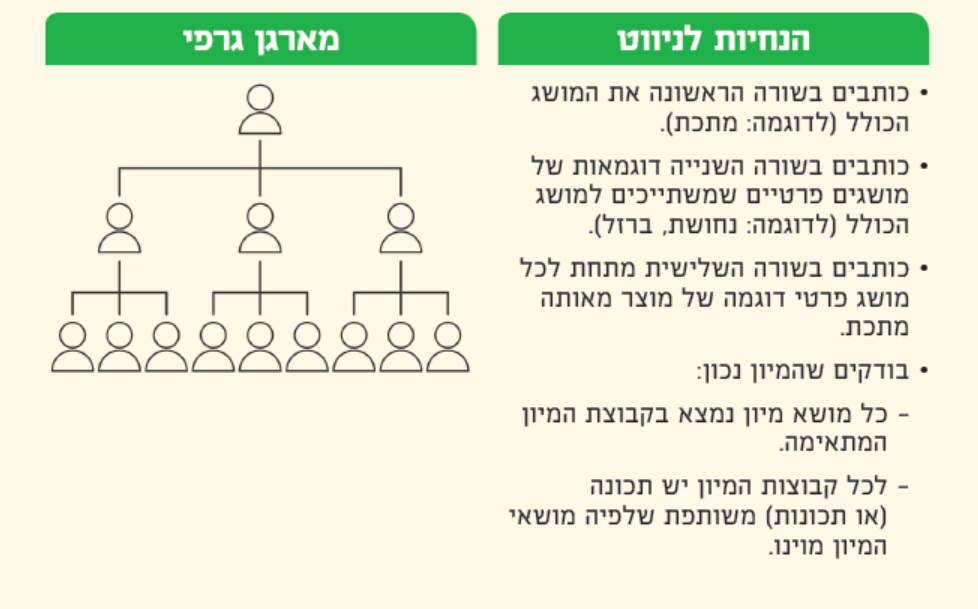 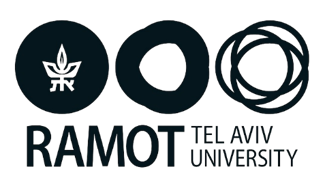 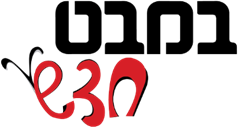 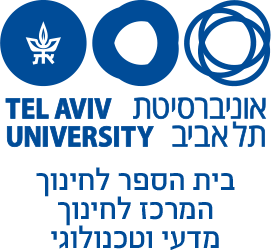 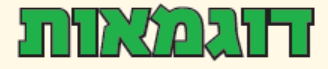 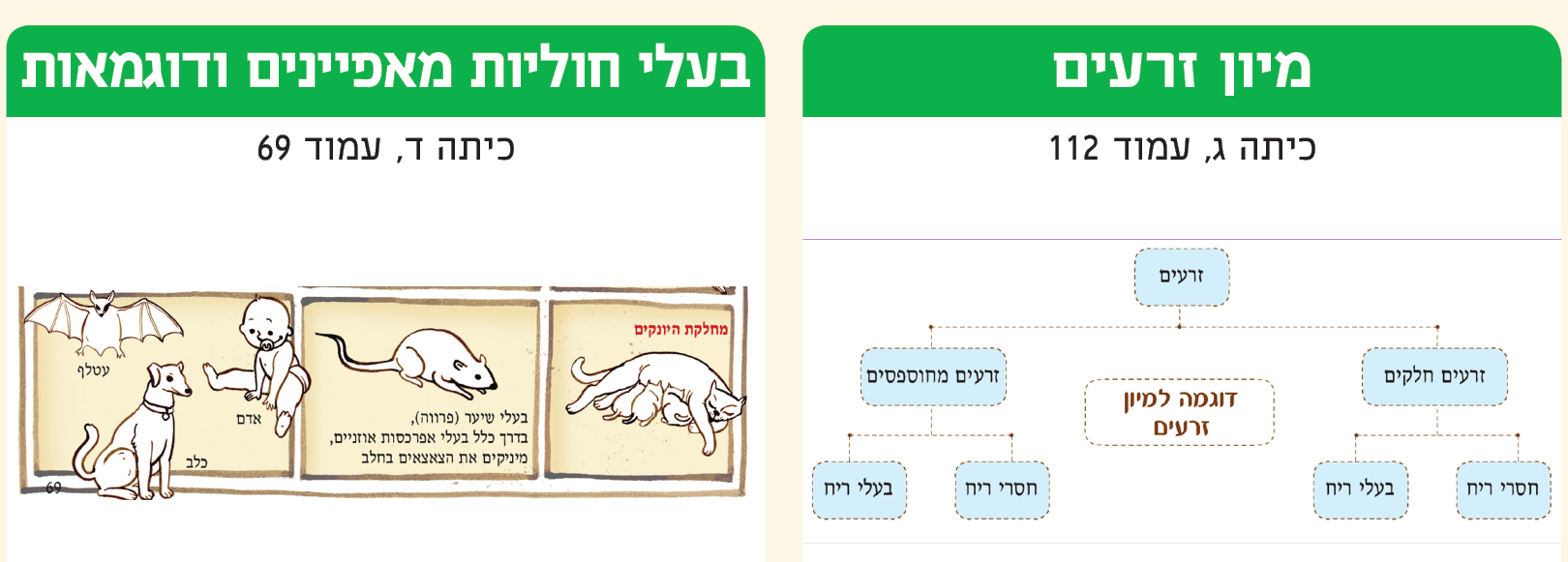 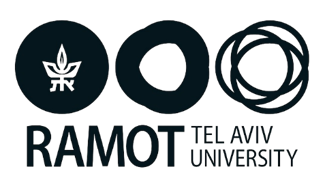 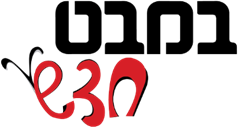 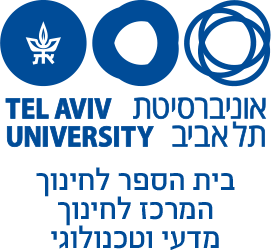 כיתה ג
הפרדת תערובת, עמוד 28
מיון אריזות, עמוד 42
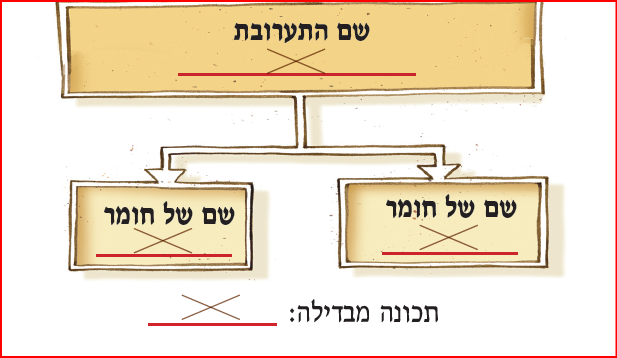 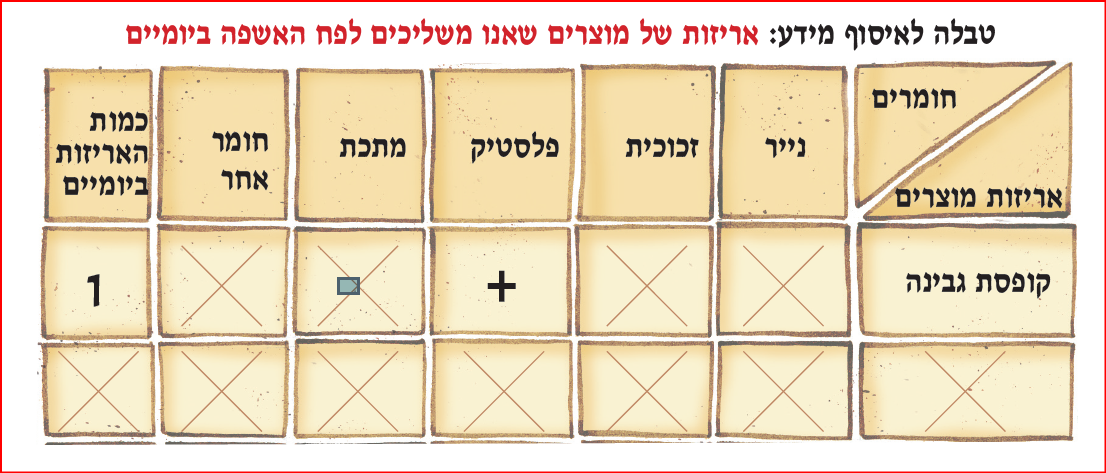 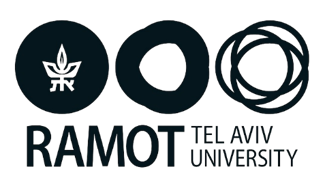 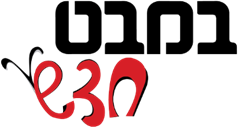 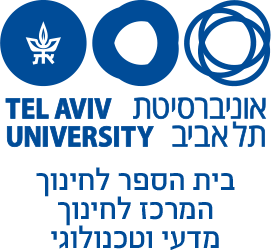 כיתה ד
במבט מקוון, מיון בעלי חיים, עמוד 55
מיון עצמות, עמוד  234
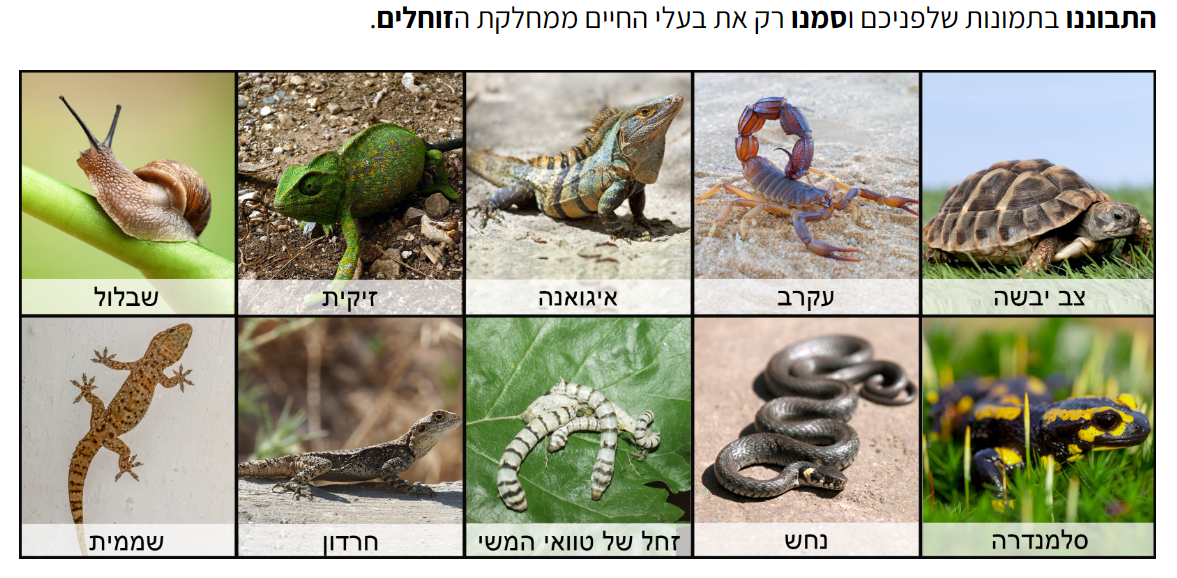 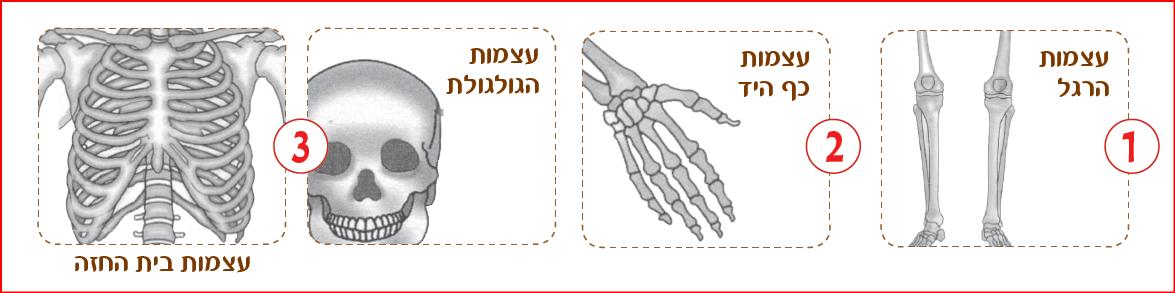 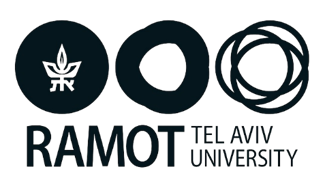 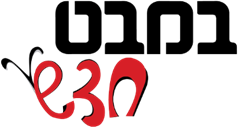 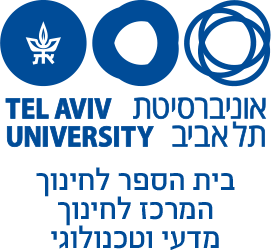 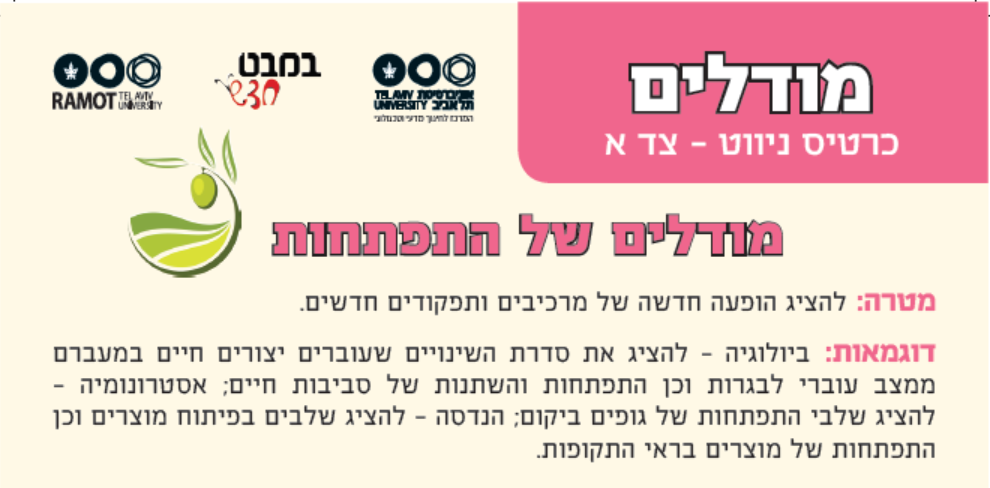 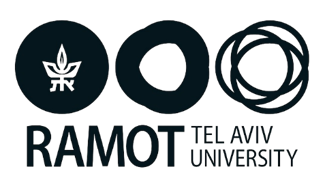 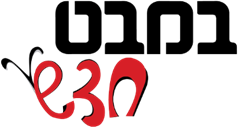 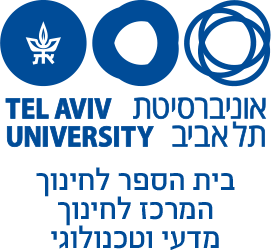 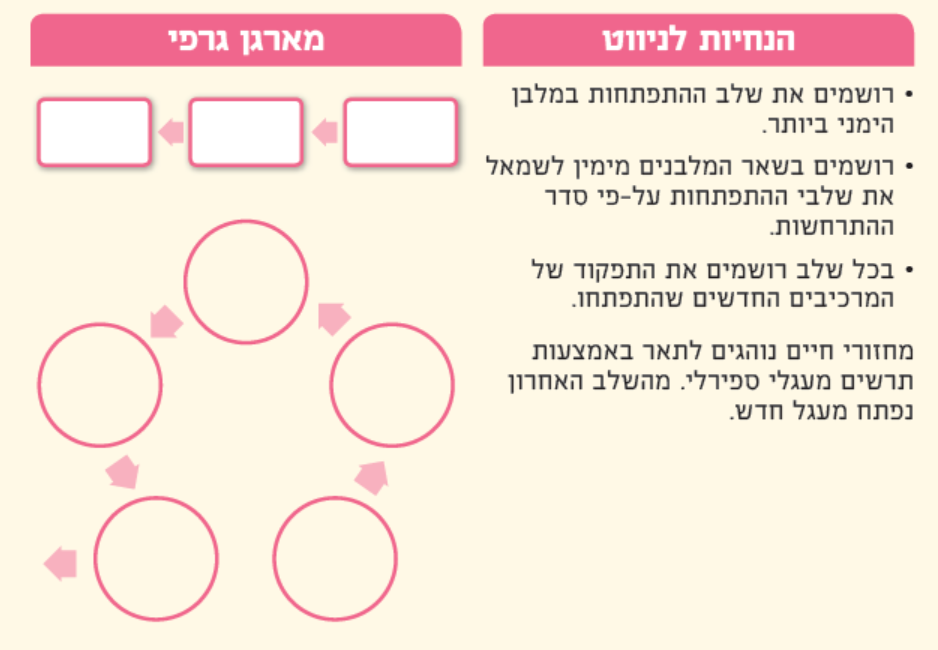 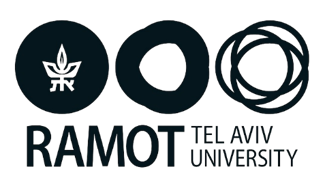 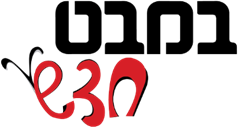 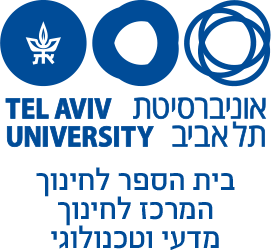 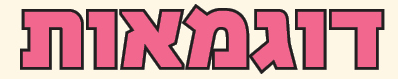 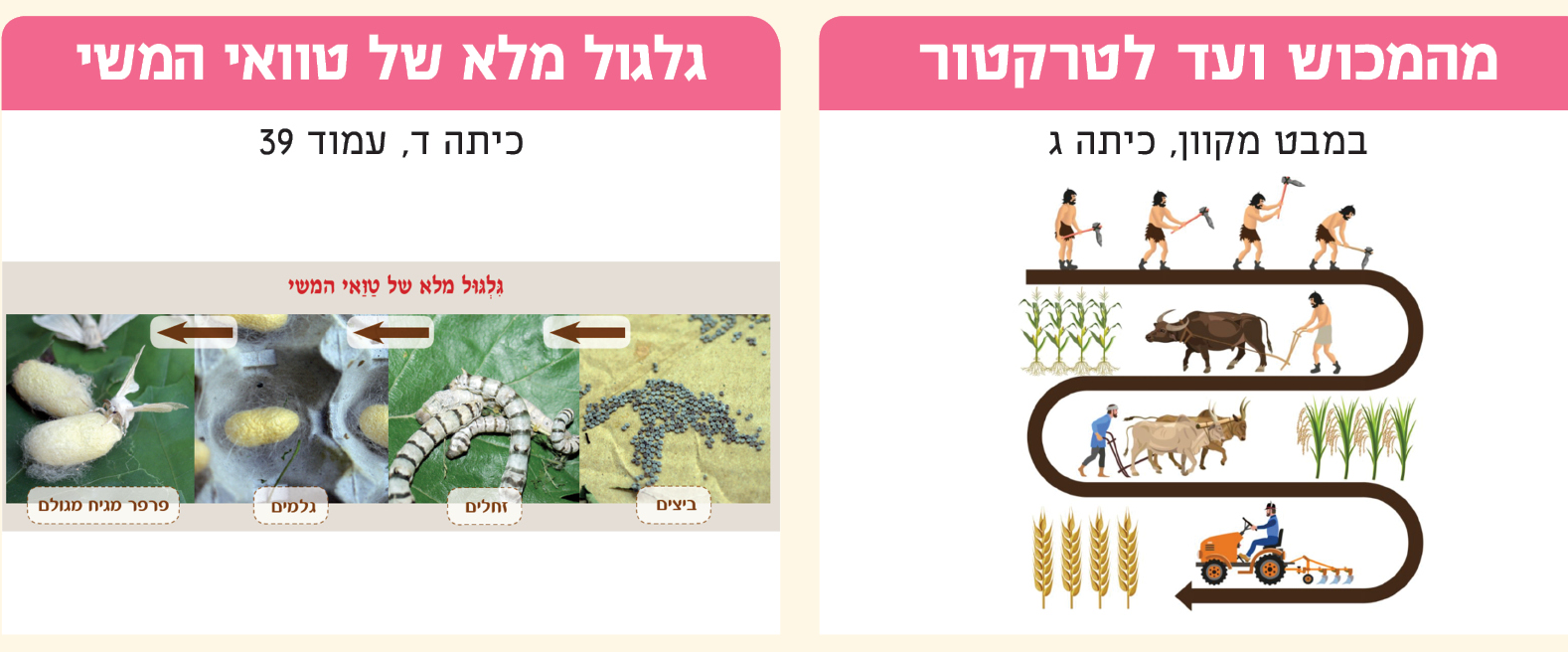 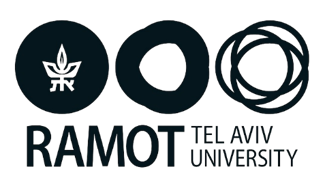 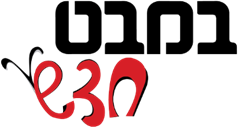 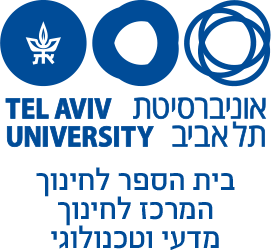 כיתה ג
התפתחות הפרי, עמוד 138
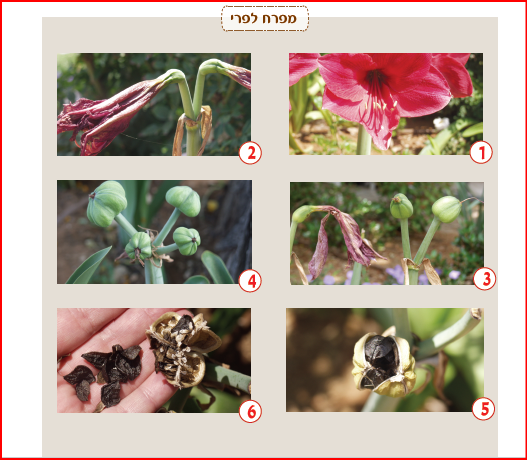 מחזור החיים של צמחים, עמוד 144
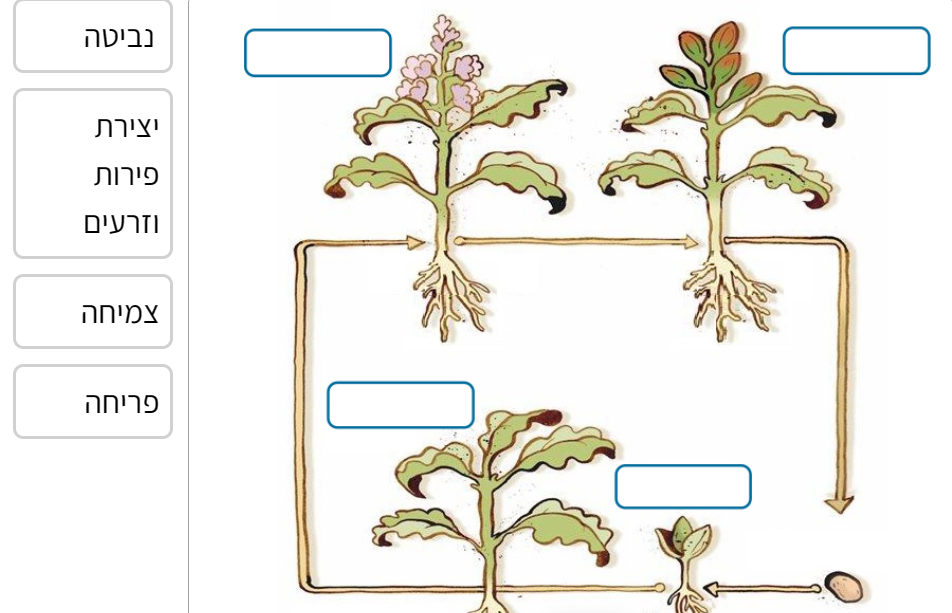 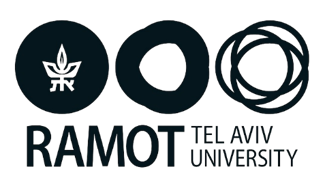 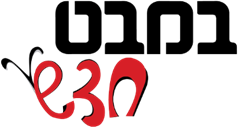 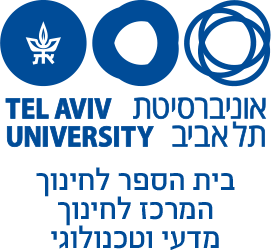 כיתה ד
מחזור החיים של ירגזי, עמוד 60
התפתחות הקסדה, עמודים 89-88
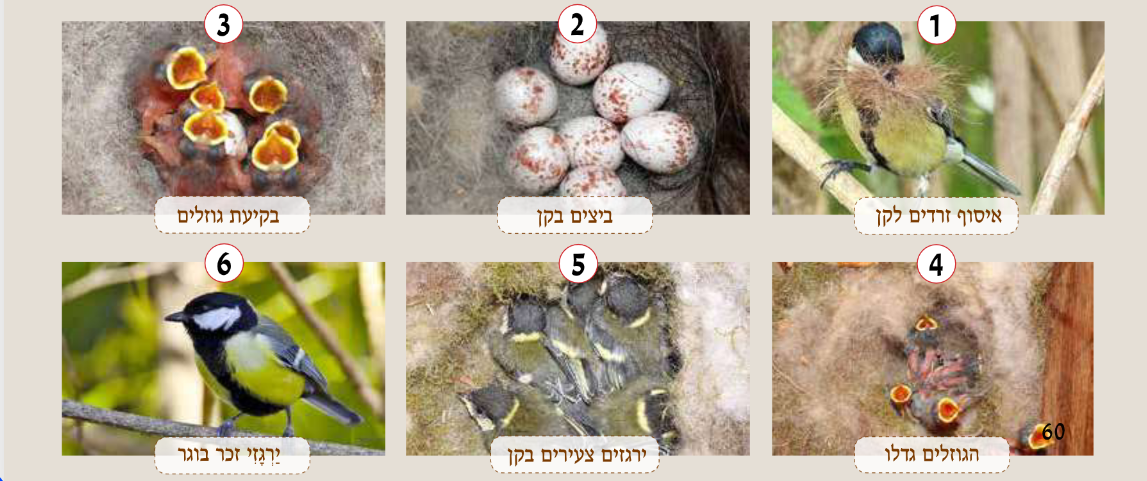 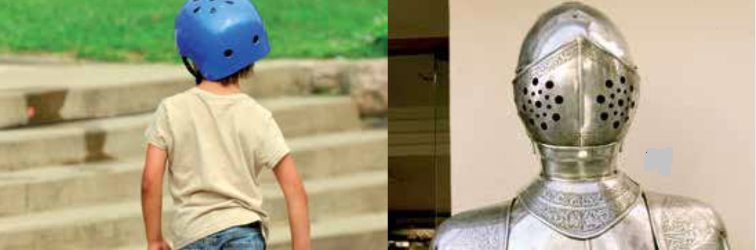 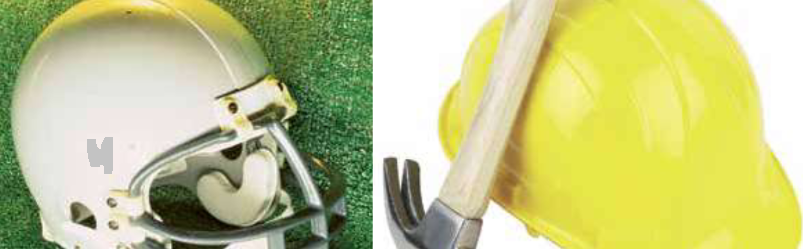 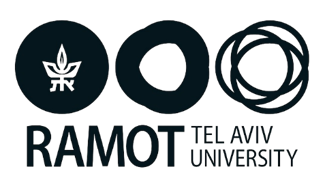 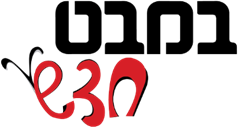 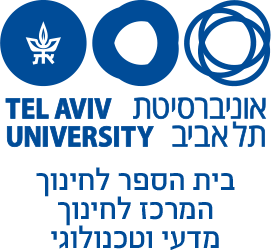 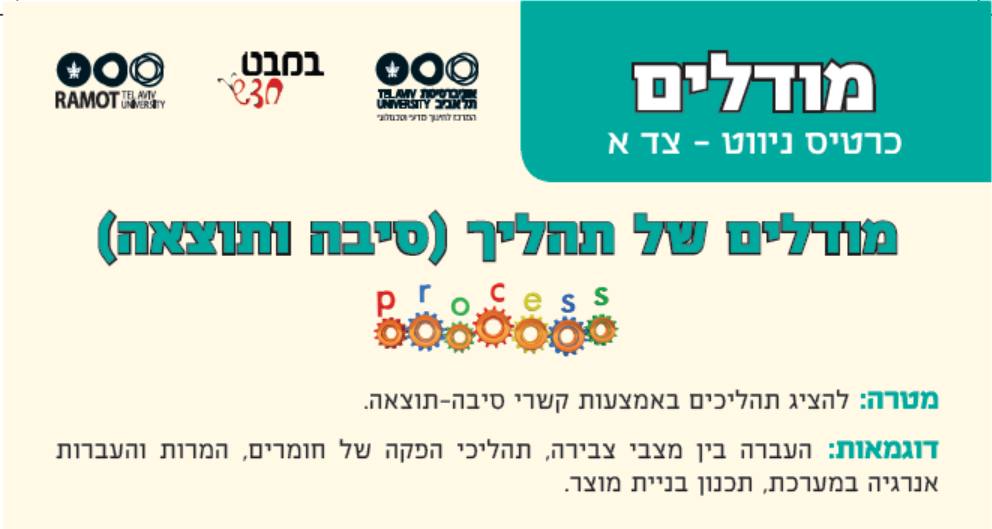 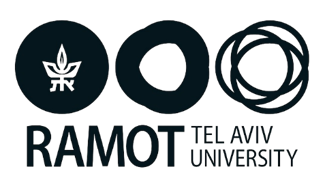 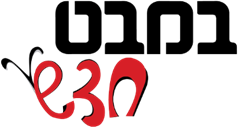 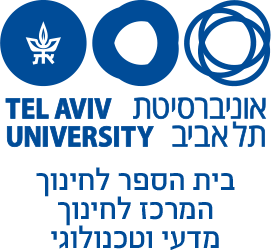 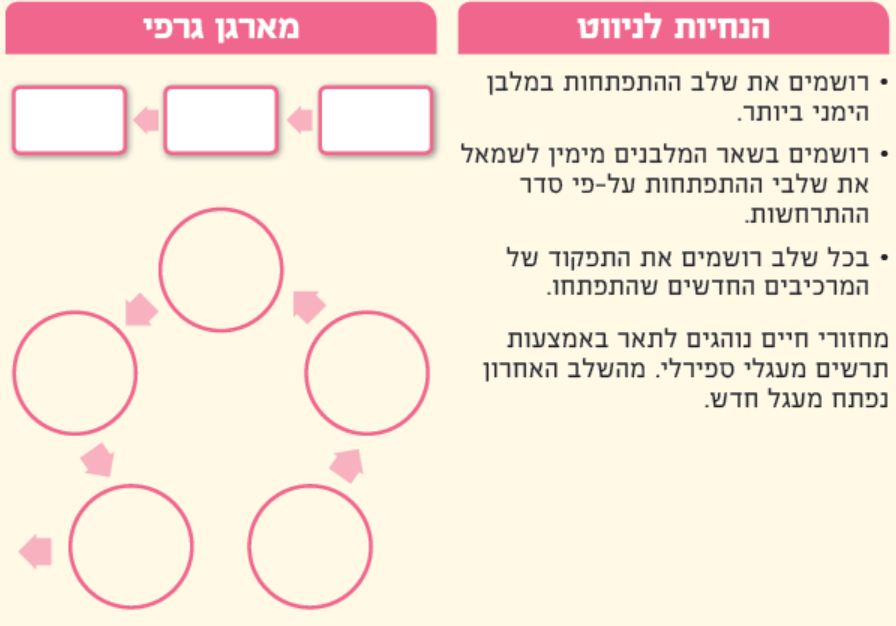 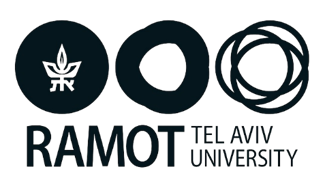 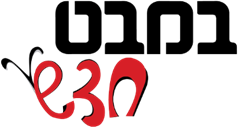 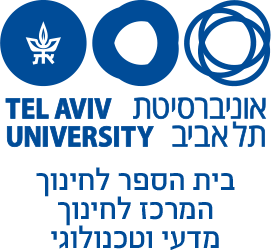 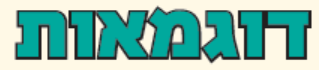 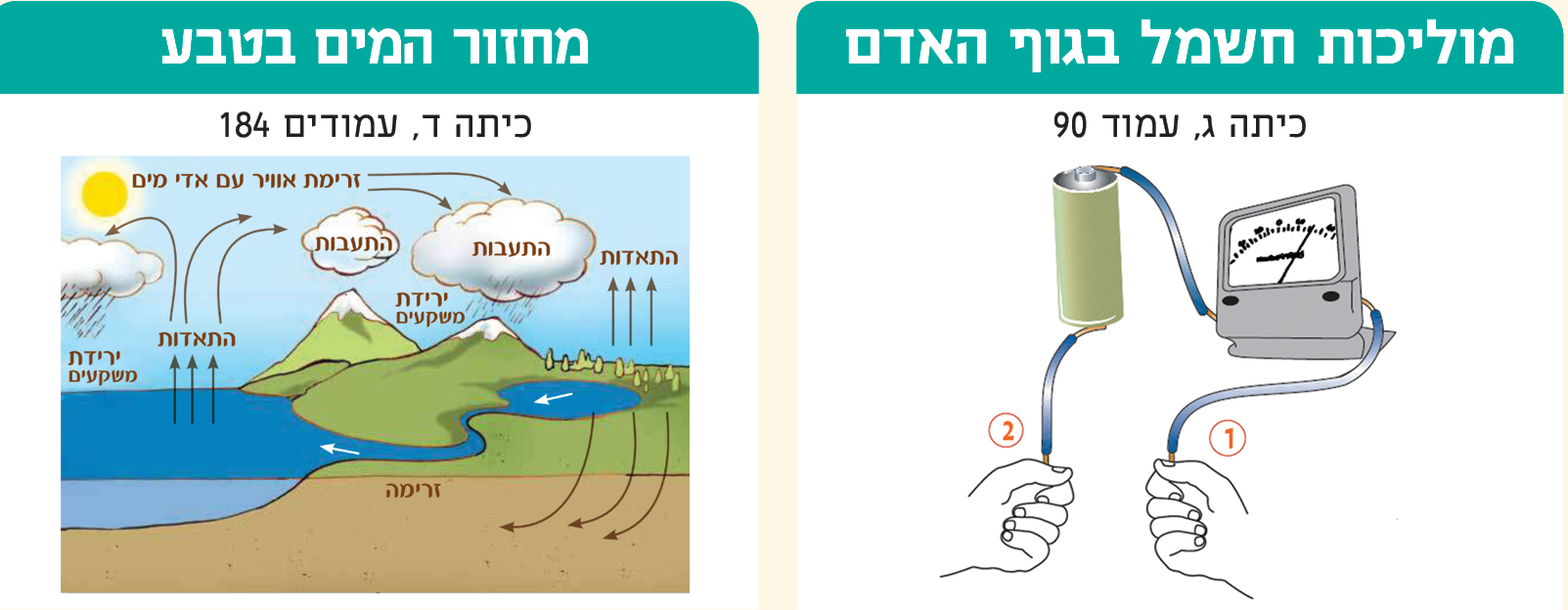 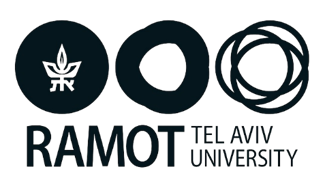 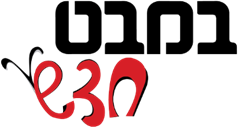 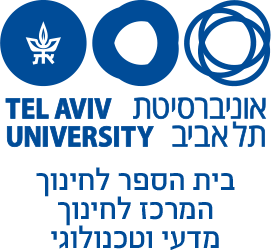 עמוד 169
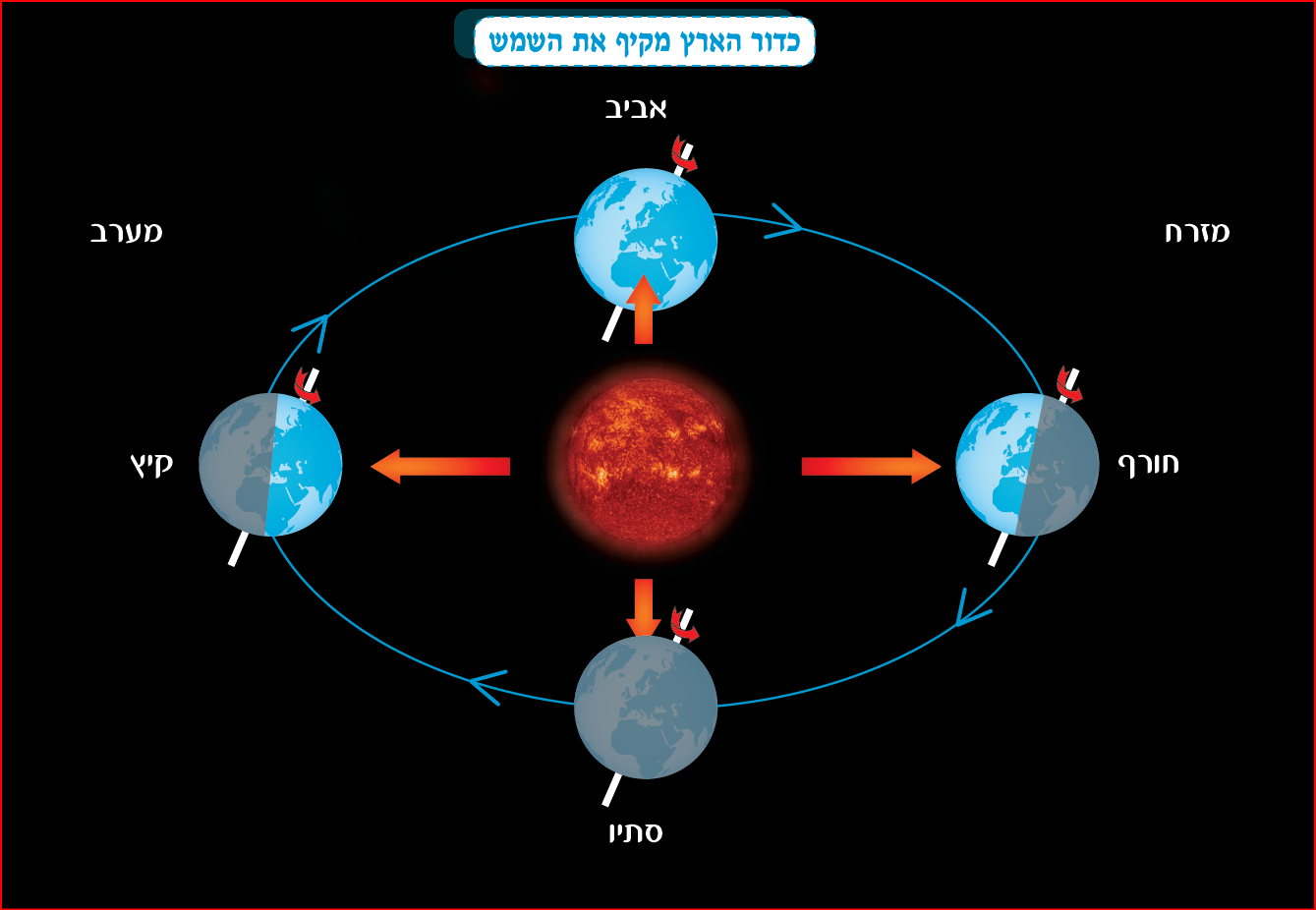 כיתה ג
יום ולילה
הסיבה
והתוצאה
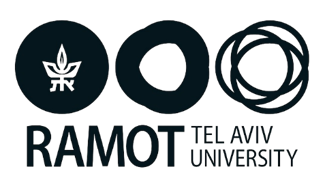 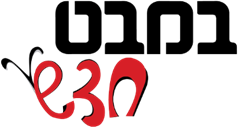 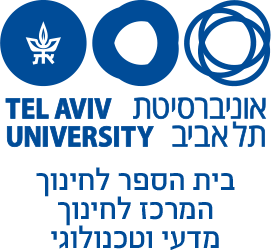 כיתה ד
כיצד פועלים השרירים?, עמוד 228
מעבר בין מצבי צבירה , עמוד 175
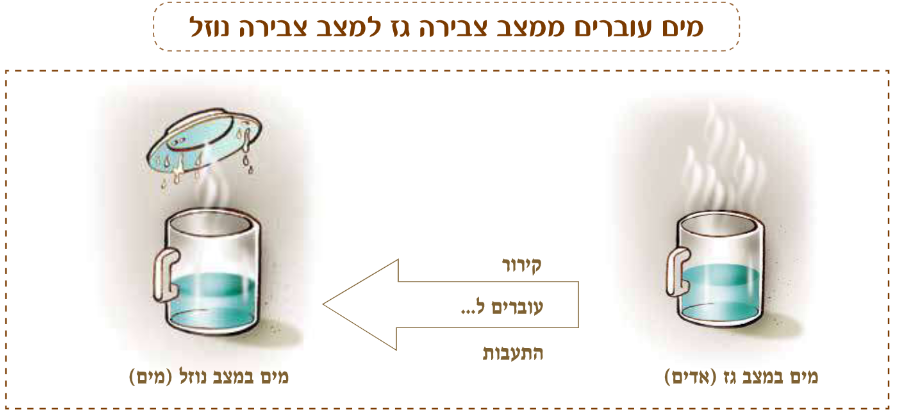 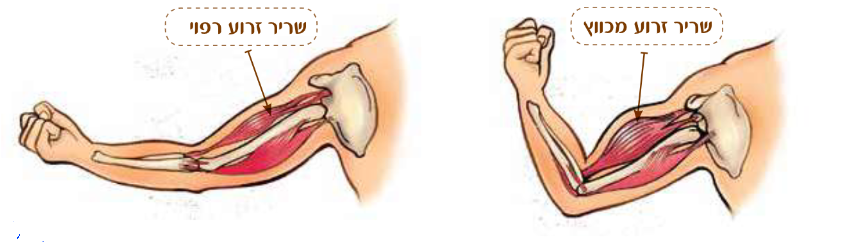